Презентація на тему: “Україна – шлях до Незалежності”
Підготувала:
учениця 11-Б класу
Сайдан Владислава
Україна – молода держава
Україна – відносно молода держава, проте має довгу та драматичну історію. До здобуття незалежності в тисяча дев’ятсот дев’яносто першому році Україна почергово входила до складу кількох великих держав. Наша культура нараховує близько півтора тисячоліття, у ній органічно поєднані автентичність та вплив християнської, європейської та інших видатних культур світу. Українці зробили свій внесок у розвиток світової науки, філософії та мистецтва.
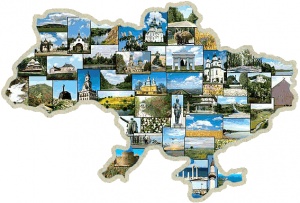 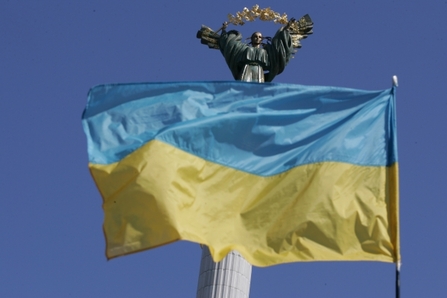 24 серпня 1991 Верховна Рада проголосила незалежність України , підтверджену всенародним референдумом 1 грудня 1991.
Від проголошення незалежності України минув майже 24 роки, і зараз ми можемо спостерігати чималі досягнення у різних сферах.
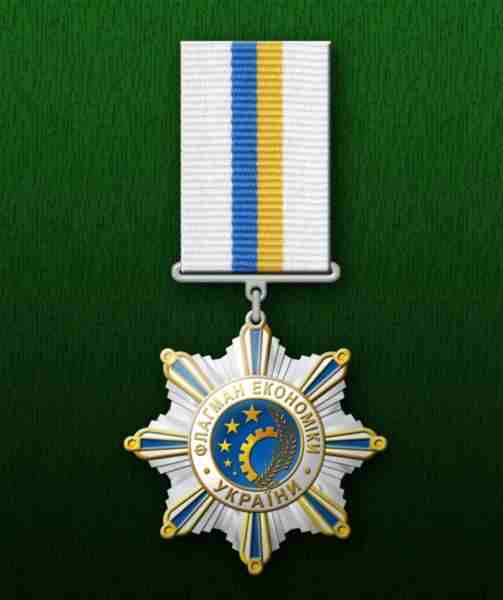 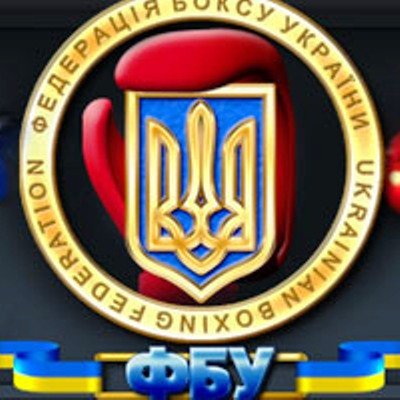 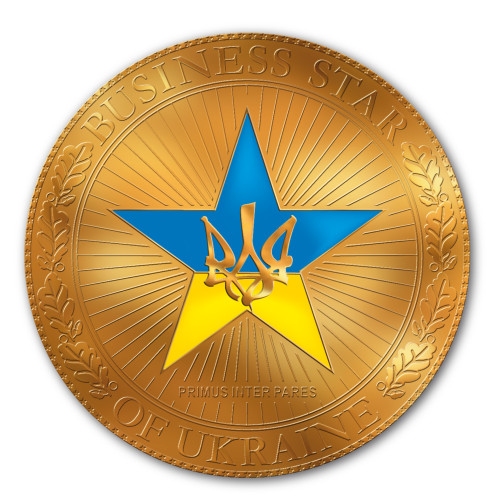 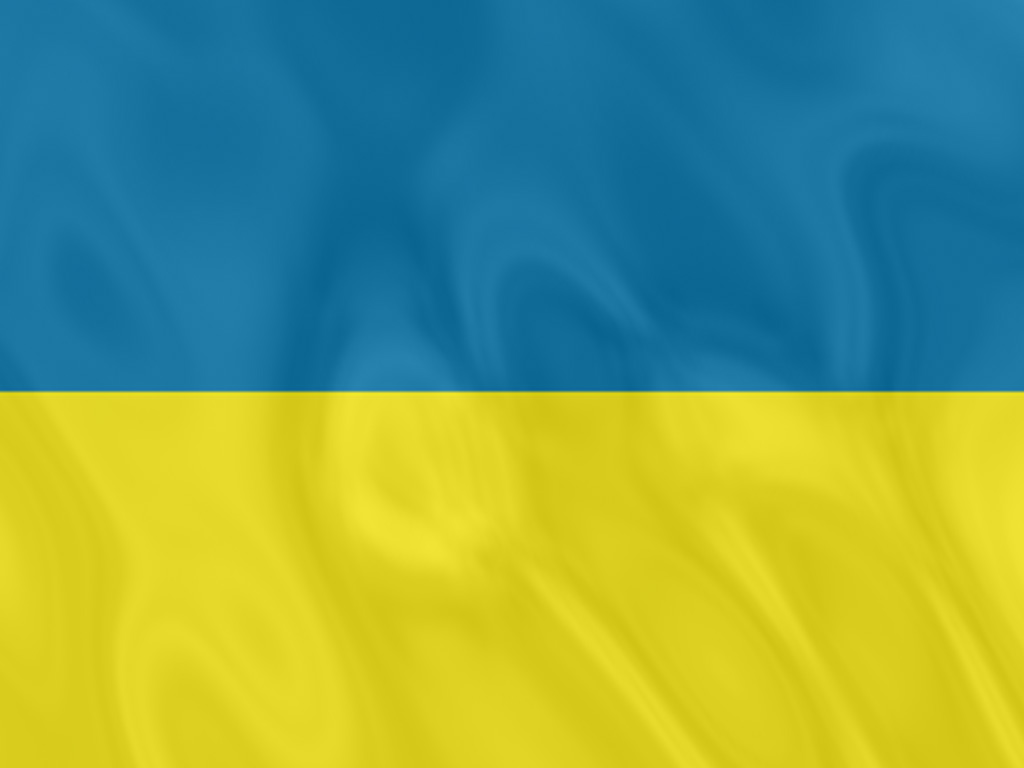 4 вересня 1991 р. над куполом будинку 
    Верховної Ради замайорів національний синьо-жовтий український прапор.
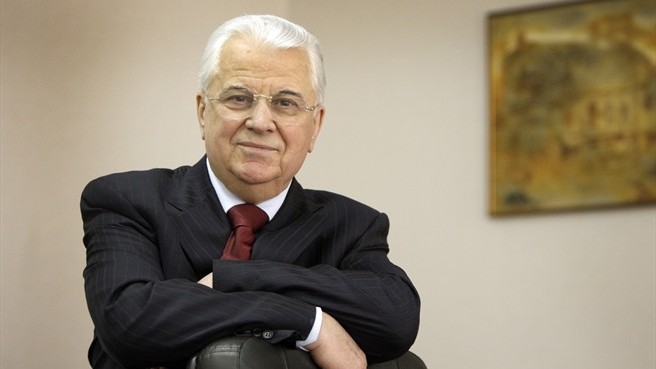 Першим президентом України 
   став Леонід Макарович Кравчук.   
Час на посаді : 
5 грудня 1991 року — 19 липня 1994 року
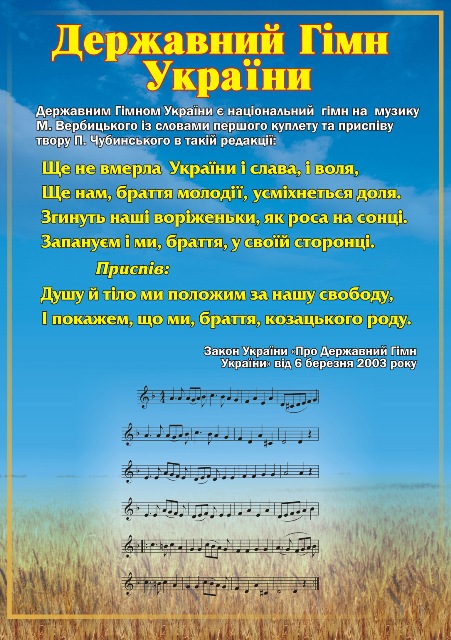 15 січня 1992 р . державним гімном України стала музика композитора М.Вербицького на слова П. Чубинського « Ще не вмерла Україна …».
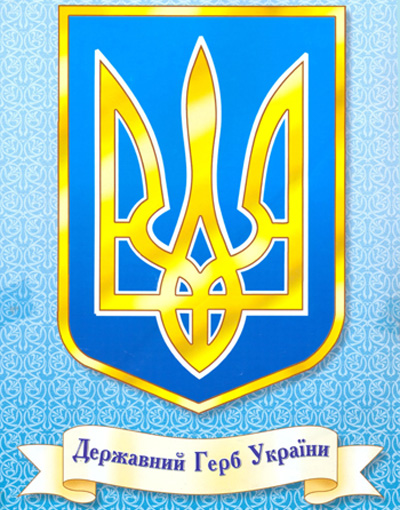 19 лютого 1992 р. Верховна Рада затвердила тризуб як малий герб України .
1992 р. — Україна стає членом Міжнародного валютного фонду
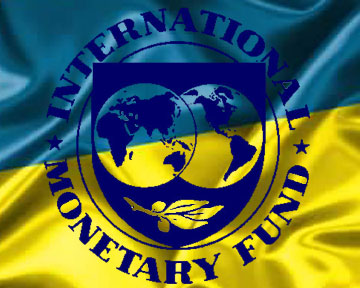 Ліллехамерська Олімпіада була першою, в якій брала участь українська команда. Фігуристка Оксана Баюл стала першою олімпійською чемпіонкою України. А першою медалісткою стала Валентина Цербе,біатлоністка, яка завоювала бронзову медаль в гонці на 7,5 км.
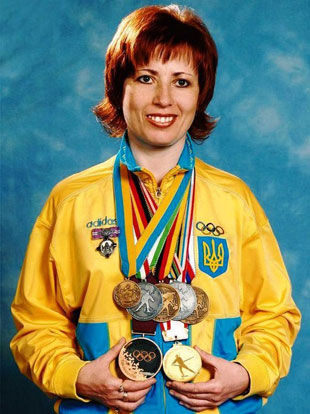 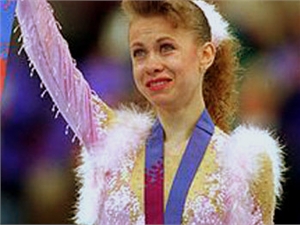 Кучма Леонід Данилович – другий президент України . 
Час на посаді : 19 липня 1994 — 23 січня 2005
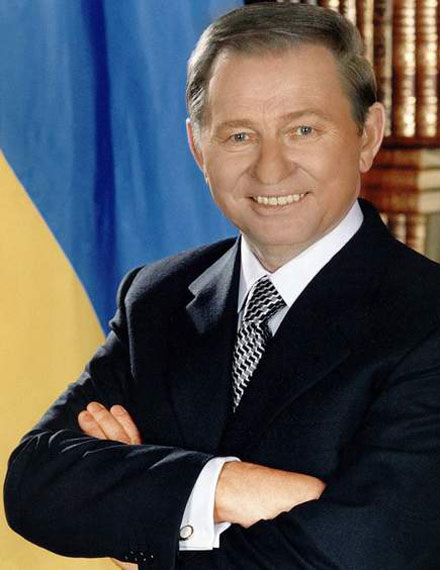 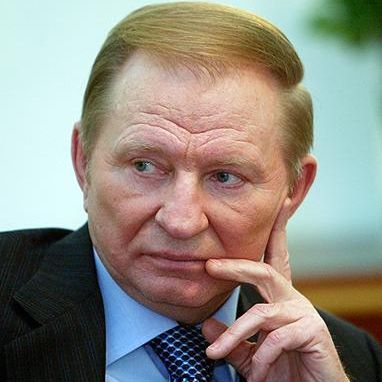 1995 р.- Україна стала Членом Ради Європи
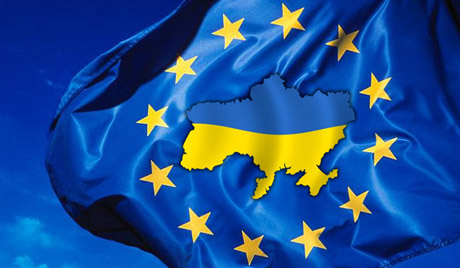 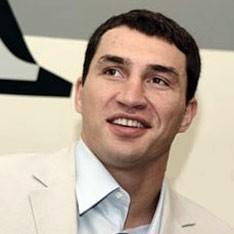 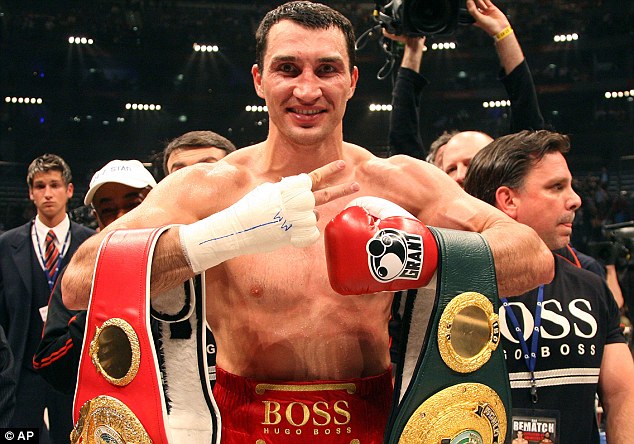 Кличко Володимир Володимирович . В 1994 році завоював титул чемпіона Європи з боксу серед юніорів . В 1995 здобув золоту медаль на I Всесвітніх іграх військовослужбовців в Італії , а 1996 — срібну медаль чемпіонату Європи . Цього ж року досягає найвищого результату у своїй любительській кар'єрі , здобуваючи золоту медаль на XXVI Літніх Олімпійських іграх в Атланті . Володимир п'ять разів завойовував титул чемпіона України з боксу.
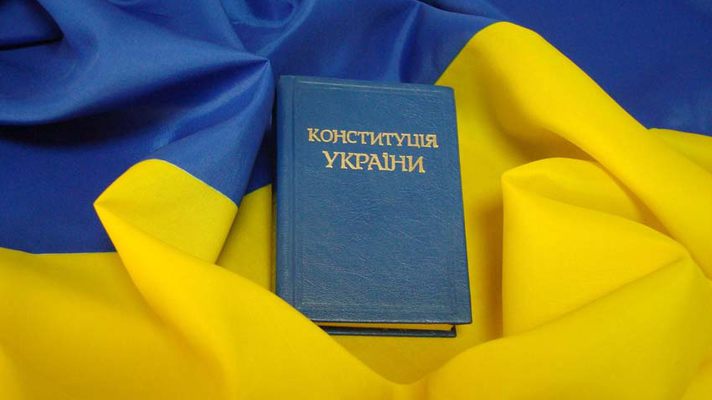 28 червня 1996 р. прийнято Конституцію України , яка закріпила здобутки суверенної України , підтвердила право людини на безпеку , здоров ’ я та самовизначення у власній країні .
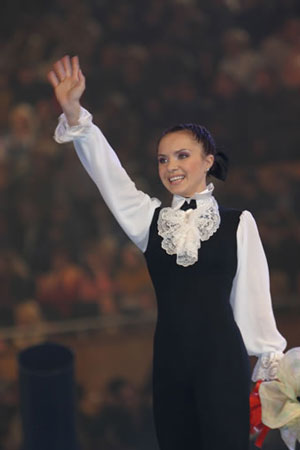 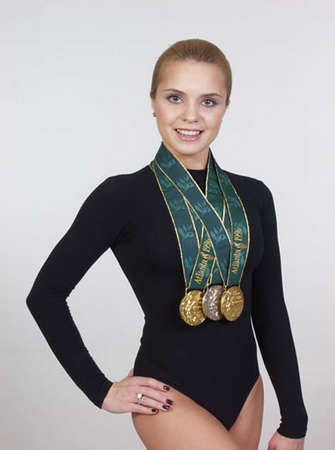 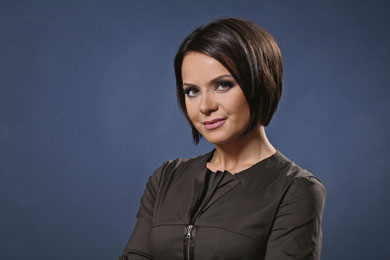 Подкопаєва Лілія Олександрівна У 1996 р. на XXVI Олімпійських іграх в Атланті посіла перше місце в абсолютній першості , перше місце у вільних вправах , друге місце на колоді . Володарка 45 золотих , 21 срібної та 14 бронзових медалей. Організатор турніру «Золота лілія ».
Відповідно до Указу Президента України Леоніда Кучми та статей 99 і 102 Конституції України протягом 2—16 вересня 1996 року в Україні була проведена грошова реформа. В обіг введено національну валюту України гривню та її соту частку — копійку .
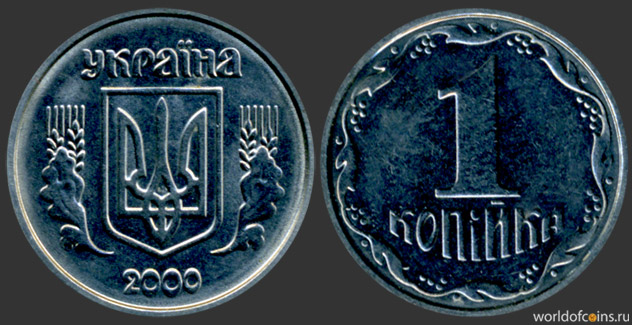 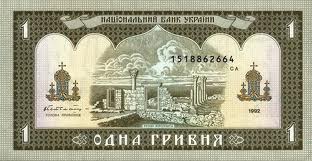 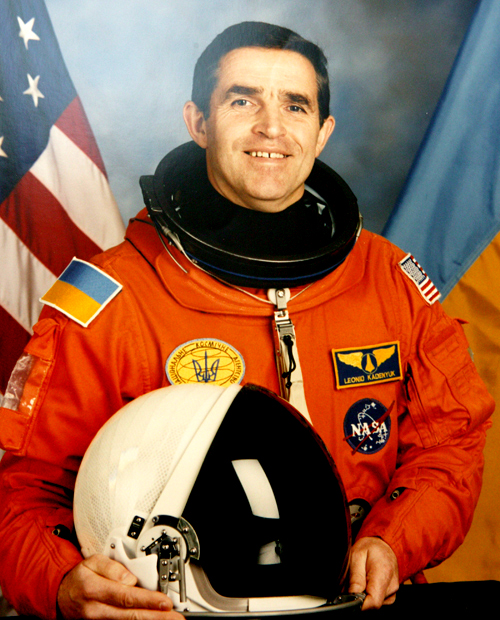 У 1997 р. український космонавт-дослідник Л. Каденюк здійснив політ у космос на американському кораблі " Коламбія ".
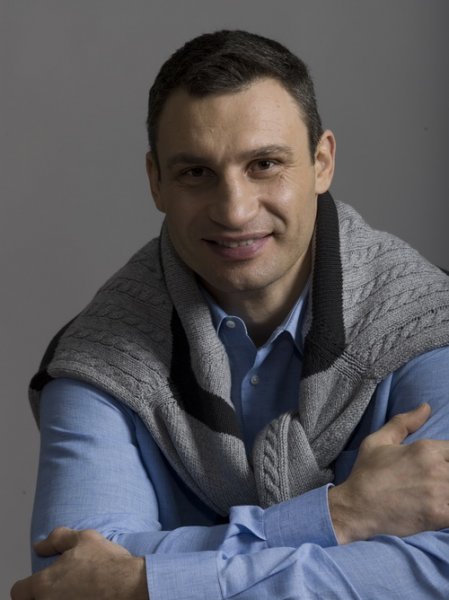 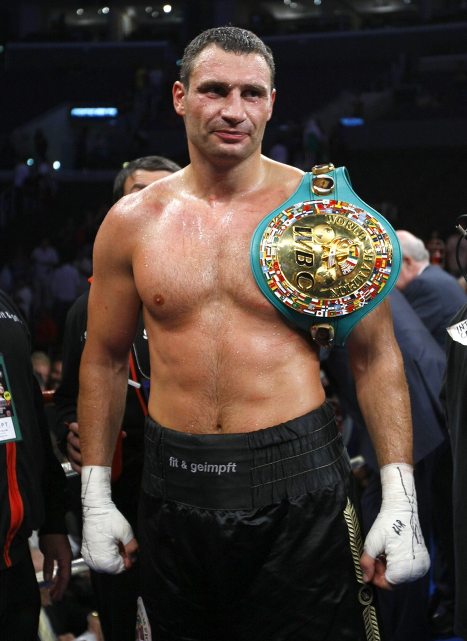 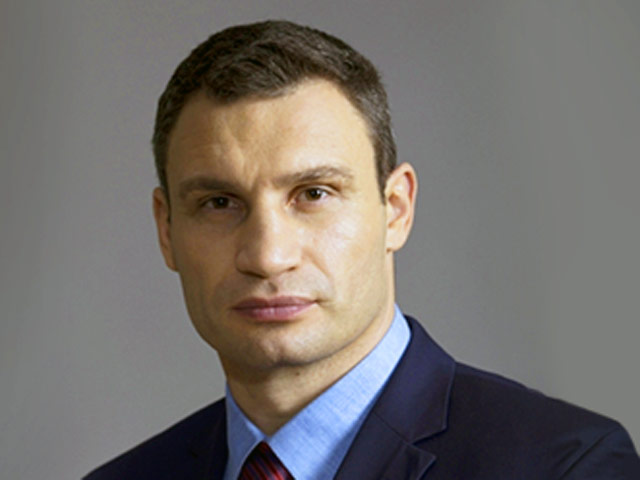 Кличко Віталій Володимирович . Шестиразовий чемпіон світу з кікбоксингу ( чотири рази серед професіоналів і двічі серед любителів ). Чемпіон світу з боксу у важкій ваговій категорії за версіями WBO (1999 — 2000 роки ), WBC (2004 — 2005 роки, з 2008 року дотепер ), The Ring (2004 — 2005 роки). Срібний призер чемпіонату світу з боксу серед любителів за версією AIBA (1995 рік ). Триразовий чемпіон України з боксу серед любителів . Чемпіон I Всесвітніх ігор військовослужбовців у важкій ваговій категорії (1995 рік ).
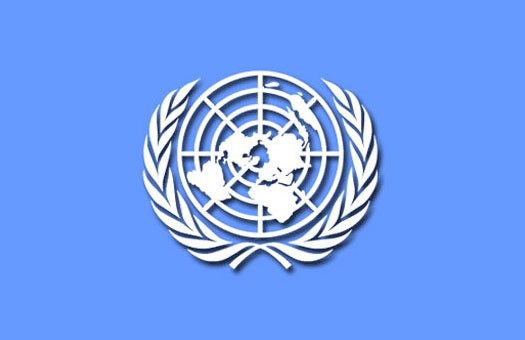 2000 р. — Україна — непостійний член Ради Безпеки ООН
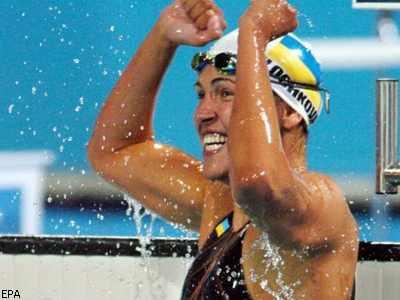 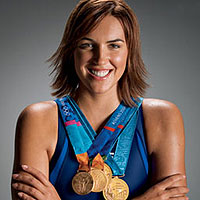 Клочкова Яна Олександрівна . Свої золоті медалі Яна виграла на Літніх Олімпійських іграх 2000 та 2004 років у комплексному плаванні на дистанціях 200 та 400 метрів ; срібну медаль вона отримала на іграх 2000 року у плаванні вільним стилем на дистанції 800 метрів .
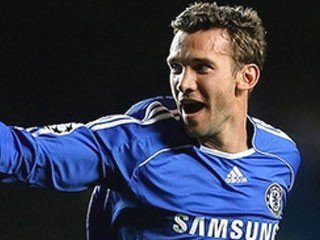 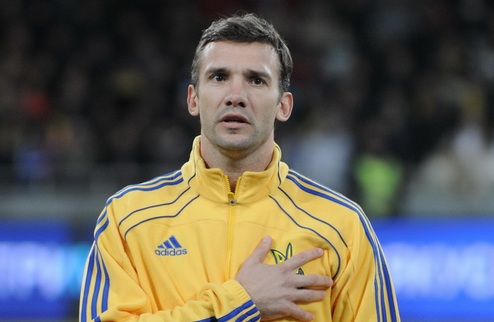 Шевченко Андрій Миколайович . Заслужений майстер спорту України з 2003 року.Нагороджений найвищою державною відзнакою — «Герой України ». У 2003 році став першим українцем , який виграв Лігу чемпіонів . Володар «Золотого м'яча »2004 — призу , який вручають найкращому футболісту Європи . Один з найрезультативніших бомбардирів єврокубкових турнірів за всі сезони Найкращий бомбардир національної збірної Українив історії . Капітан збірної України . Тричі ставав найкращим бомбардиром Ліги чемпіонів ,
     двічі – чемпіонату Італії . Другий бомбардир за всю історію
   « Мілана ».
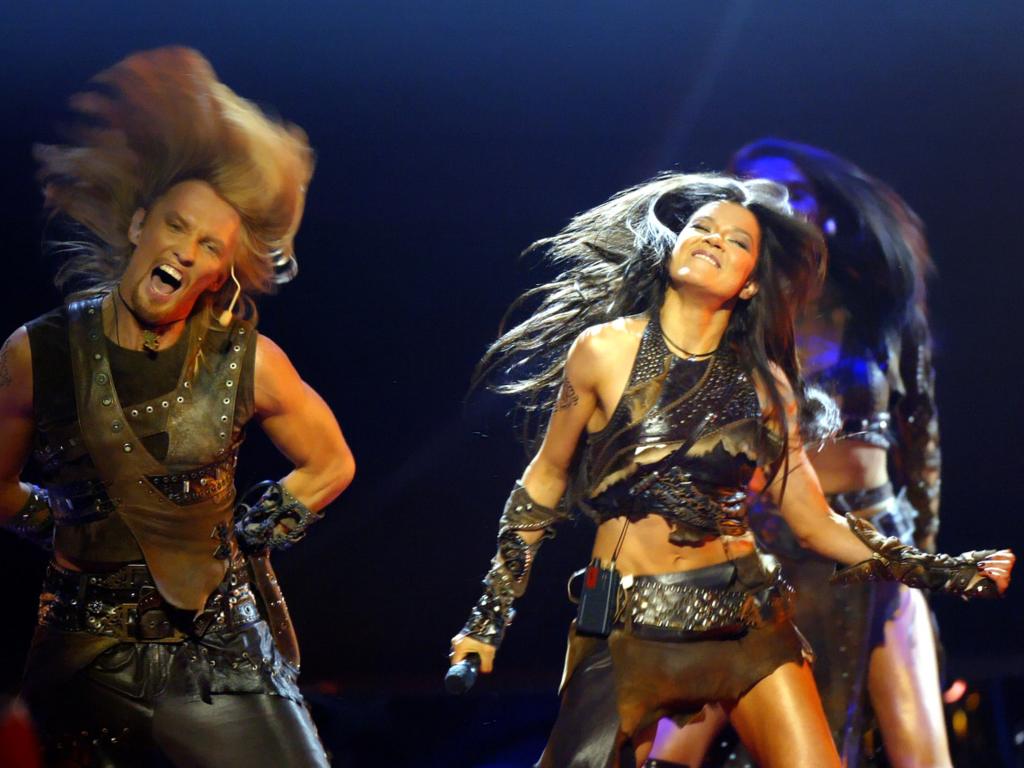 Вже на другий рік участі Україна виграла ( Пісенний конкурс Євробачення 2004) з піснею «Дикі Танці» Руслани і максимальним балом за всю попередню історію конкурсу.
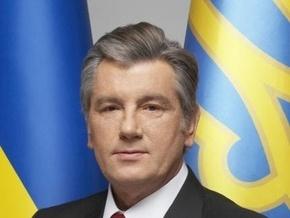 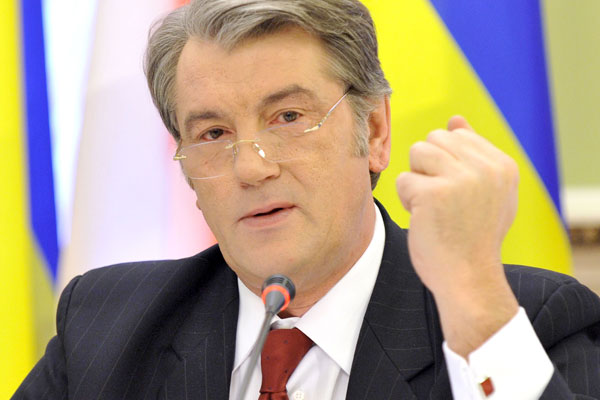 Ющенко Віктор Андрійович - третій президент України. 
Час на посаді : 
23 січня 2005 — 25 лютого 2010
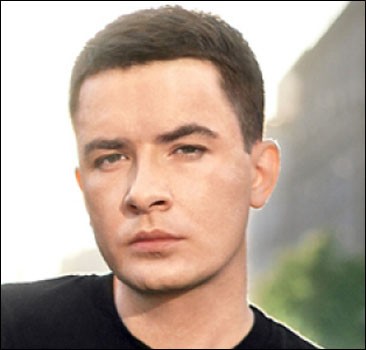 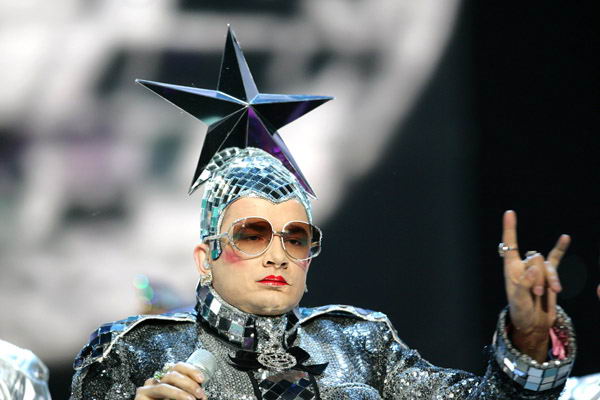 Реакція на участь Данилко в жіночому образі на Євробаченні від України не була однозначно схвальною . Незважаючи на таке , дещо контроверсійне ставлення до його участі в цьому змаганні , він підтвердив свій намір виконати в змаганні в Гельсінкі 12 травня 2007 року свою нову пісню « Данцінґ Лаша Тумбай ». Із нею він посів друге місце в конкурсі .
Ані Лорак (справжнє ім'я Кароліна Мирославівна Куєк ) представляла Україну на конкурсі Євробачення 2008 року у Белграді , де посіла друге місце .
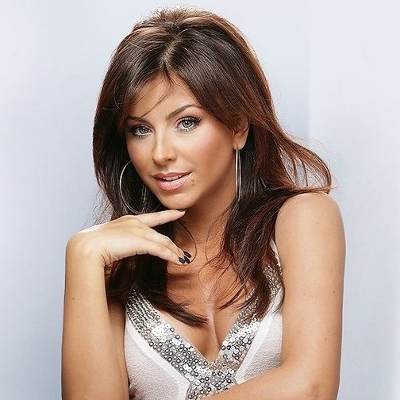 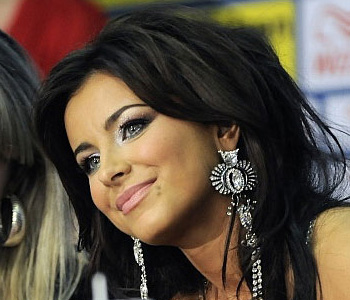 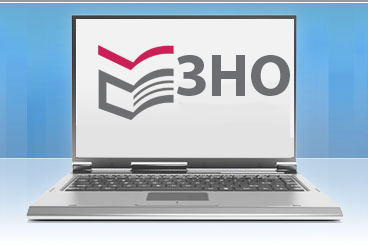 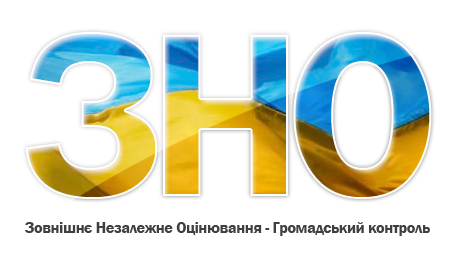 Із 2008 р. замість вступних іспитів до ВНЗ запроваджено зовнішнє незалежне тестування , яке надає рівні можливості для здобуття вищої освіти .
Янукович Віктор Федорович – четвертий президент України. 
    Час на посаді: 25 лютого 2010 – 22 лютого 2014
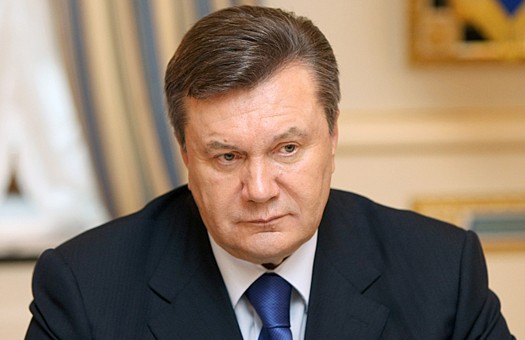 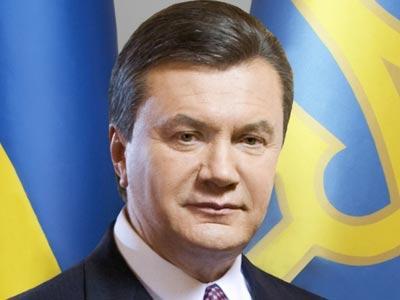 Міка Ньютон (справжнє ім 'я — Оксана Стефанівна Грицай ). У фіналі « Євробачення 2011 » Міка , набравши 159 балів , посіла 4 місце з піснею « Angel » .
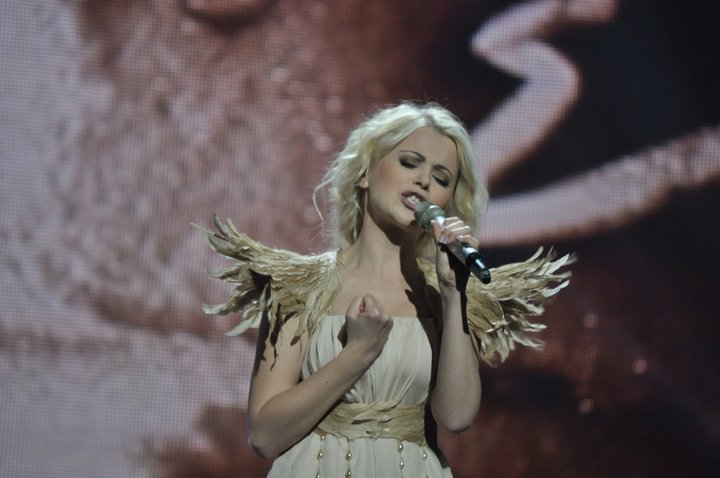 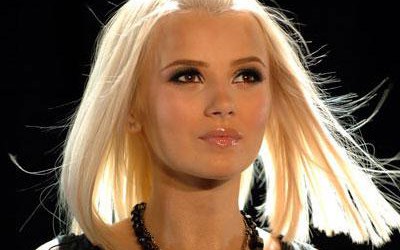 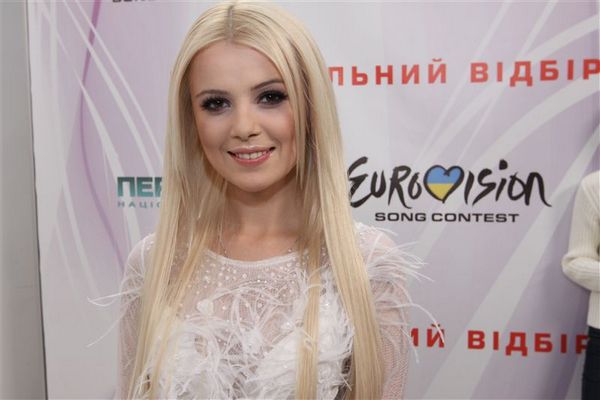 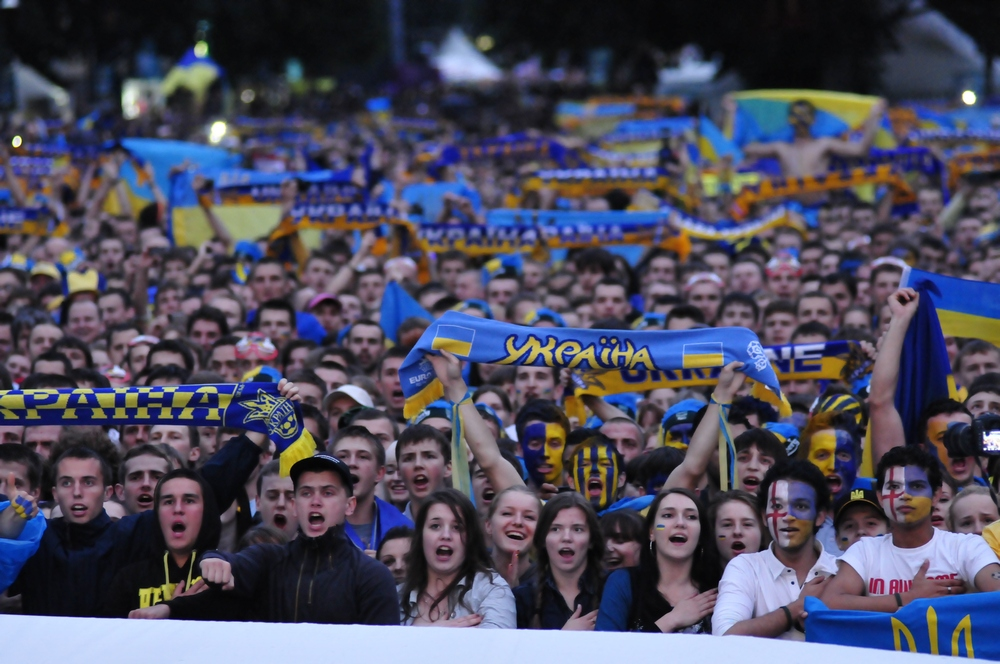 Зараз про Україну знають в усьому світі завдяки нашим землякам – спортсменам, діячам науки та мистецтва. Недарма у 2012 році в нашій країні було проведено чемпіонат Європи з футболу Євро-2012. Це дало можливість туристам з усієї Європи відвідати нашу країну та поближче познайомитися з нашими традиціями. Таким чином сучасна Україна зміцнює зв’язки з іншими державами.
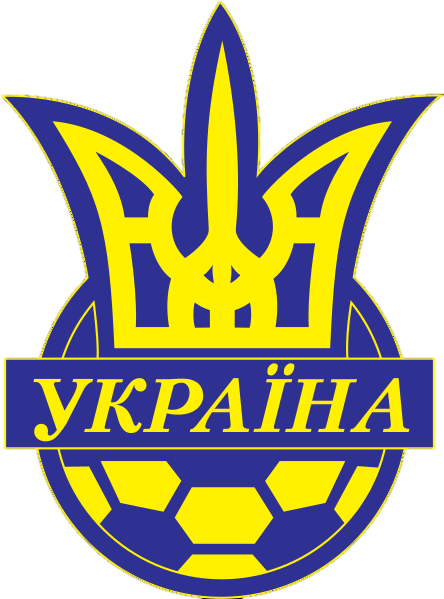 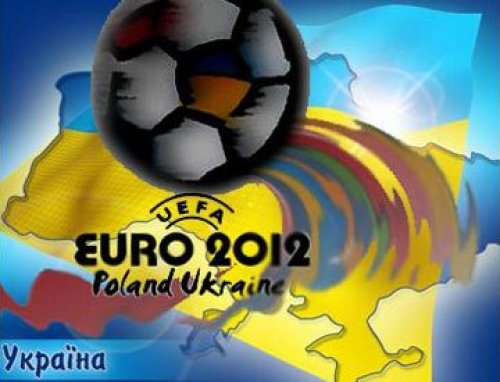 28 — 29 листопада 2013 року на Саміті глав держав у Вільнюсі Президент України Віктор Янукович не підписав Угоду про асоціацію між Україною та Євросоюзом, що викликало бурхливі негативні реакції Заходу та України, додавши ще більших масштабів Євромайдану.
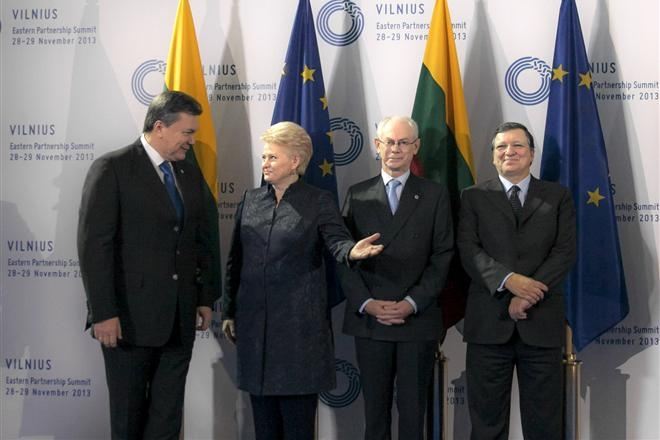 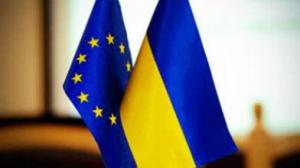 Порошенко Петро Олексійович –  п`ятий президент України
Час на посаді: 7 червня 2014 – до нинішнього часу
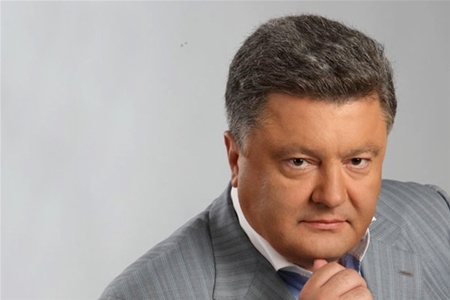 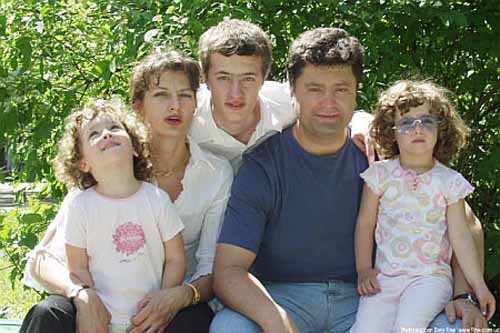 Приведений до присяги 7 червня 2014 року. Того ж дня прийняв на себе повноваження Верховного Головнокомандувача Збройних Сил України
9 жовтня Петро Порошенко підписав закон про «Люстрацію», ухвалений Верховною Радою 16 вересня
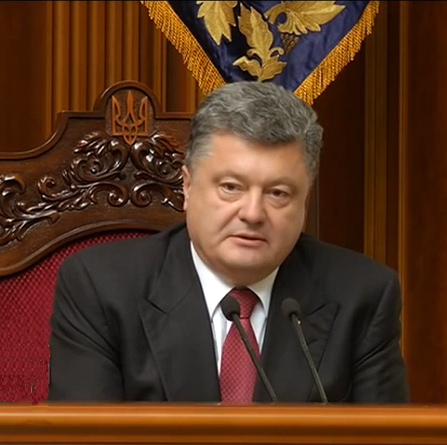 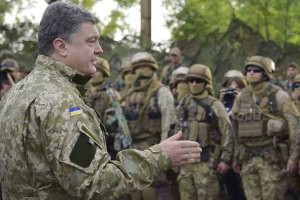 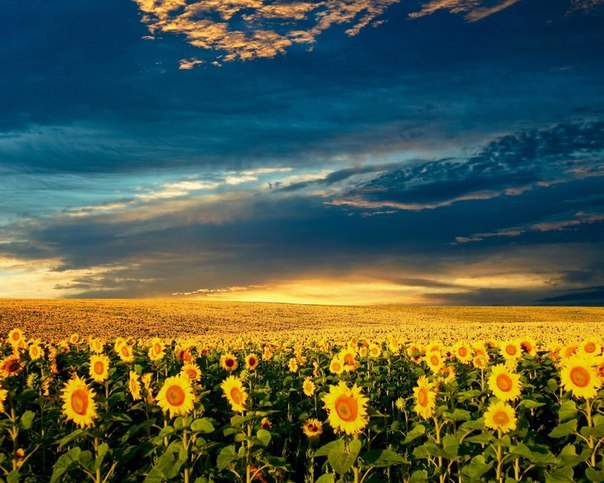 Кінець